“3° Congresso nazionale sulla Gestione del trauma di interesse chirurgico.L'approccio all'evento trauma del giovane chirurgo”8-9 Giugno 2024 – Cefpas, Caltanissetta
GESTIONE TRAUMA ORTOPEDICO
Giuseppe Cannella
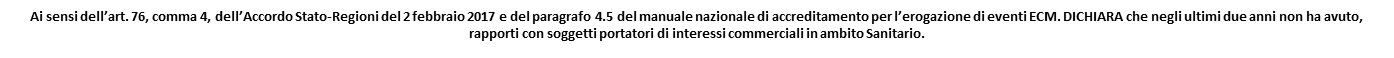 LESIONI DELL'APPARATO LOCOMOTORE
Frattura chiusa: è una frattura in cui l'osso è rotto, ma la cute non è lacerata.

Frattura esposta: alla frattura è associata una lesione dei muscoli e della cute sovrastante l’osso stesso,
        i due monconi possono spostarsi
        fino a fuoriuscire dalla cute lesa.
Scomposta
Composta
Esposta
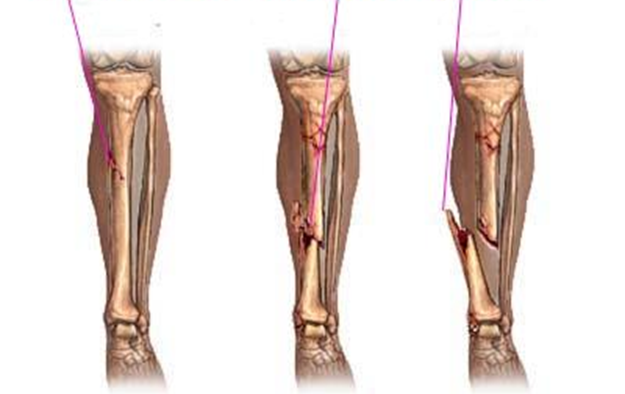 - Fratture esposte – tibia 
Incidenza annuale 3,4 casi su 100,000 persone età media 43,3
(Elniel AR, Giannoudis PV (2018) EFORT Open Rev 3(5):316–325)
[Speaker Notes: Costituito da muscoli ed ossa presiede alle funzioni di Sostegno; Movimento; Protezione ed Emopioiesi – tra le lesioni oltre alle distorsioni e lussazioni distinguiamo diversi tipi di fratture che in base ad alla loro specificità si distinguono in:………………………….  incidenza fratt. Ad alta energia]
VALUTAZIONE 
SECONDO I PRINCIPI A.T.L.S.




TRAUMA TEAM
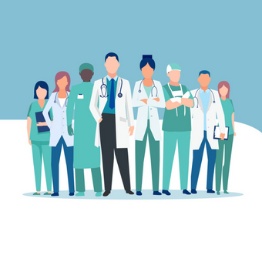 [Speaker Notes: I PAZIENTI CON TRAUMI MAGGIORI  VALUTAZIONE DEL Trauma teams – stabilizz. : f.vitali- controllo fonti emorragiche – immobilizzazione temp. :Stecche – T pod]
LA GESTIONE DEL TRAUMA ORTOPEDICO IN S.O.
Damage Control Orthopedics Surgery 
(D C O S)
Stabilizzazione condizioni cliniche 
Controllo del sanguinamento e debridement 
Stabilizzazione temporanea della frattura
Osteosintesi definitiva
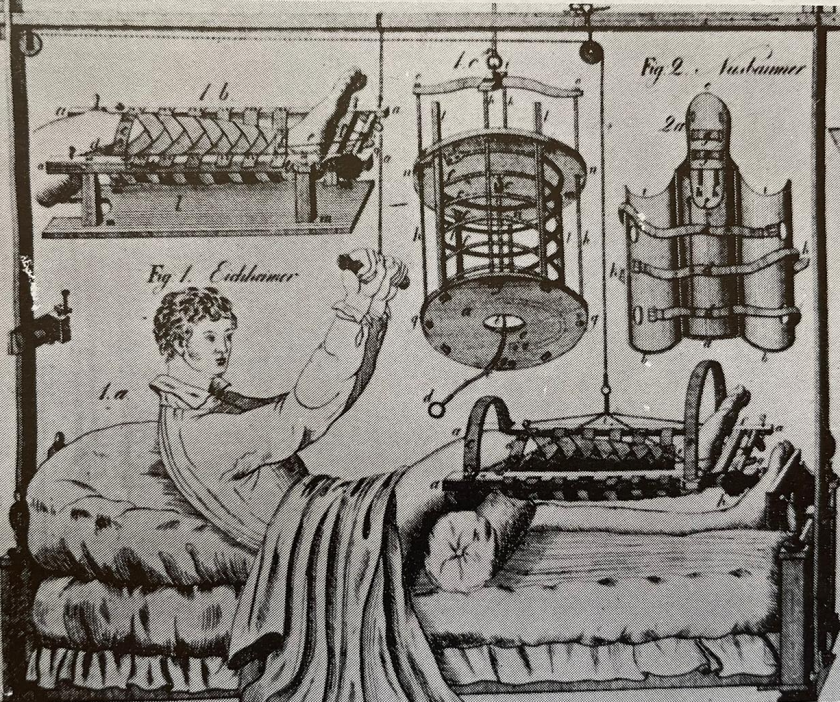 [Speaker Notes: Anni 80 – Early total care ; dagli anni 90 docs – IV periodo finestra tra oil 5° ed il 10°gg dal trauma – ossia condizioni cliniche ed immunologiche risultano stabili.]
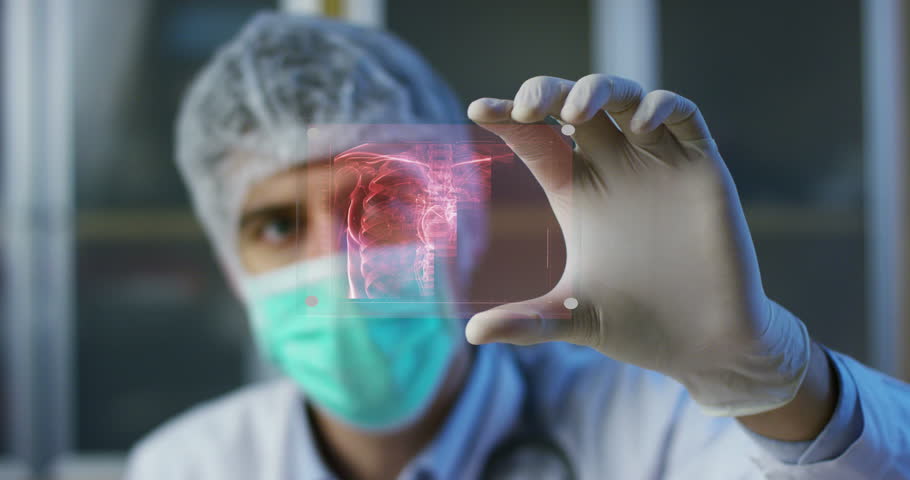 Obiettivi:
Minimizzazione del rischio infettivo 
Risoluzione del danno ai tessuti molli "Soft-tissue damage resolution"
Riduzione e fissazione della frattura


       RECUPERO ANATOMICO E FUNZIONALE INTEGRITÀ DEL DISTRETTO COINVOLTO
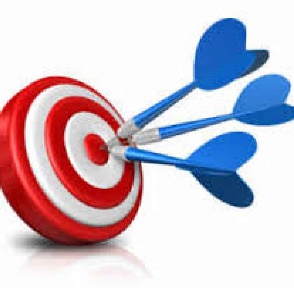 [Speaker Notes: GLI OBIETTIVI DELL'APPROCCIO DCOS quindi secondo una  priority setting  -RISULTATO : un outcome ottimale]
CLASSIFICAZIONE
Classificazione delle fratture esposte di Gustilo-Anderson - 1976
I  Ferita <1 cm
II  Ferita 1–10 cm
III A 
III B  
III C
Classificazione delle fratture esposte della Orthopedic Trauma Association – (OTA) 2010
Lesione cutanea: 1-2-3
Lesione muscolare: 1-2-3
Lesione arteriosa: 1-2-3
Contaminazione: 1-2-3
Perdita di tessuto osseo: 1-2-3
Classificazione delle fratture esposte del Ganga Hospital (GHOIS) -2004
[Speaker Notes: Per il trattamento delle lesioni dell'app. locomotore secondo protocolli ben definiti distinguiamo la Classificazione secondo: ………………… degna di nota la classificazione GANGA HOSPITAL per la capire su base del punteggio ottenuto se salvare l'arto o amputare.]
ANTIBIOTICO PROFILASSI
TIMING :
Somministrazione 
precoce entro le 3 
ore  dal Trauma
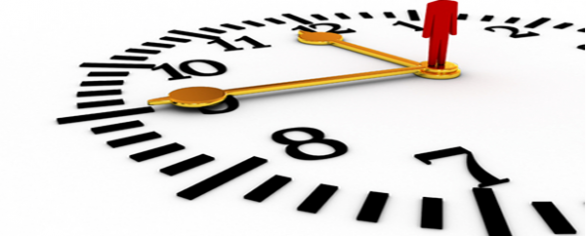 [Speaker Notes: Max per 72h …………RECENTI METANALISI- hanno evidenziato che non ci sono differenti significative tra una terapia > 72h ed <72h. 
Le indicazioni per la profilassi secondo le indicazioni della Class. Gustilo – Anderson]
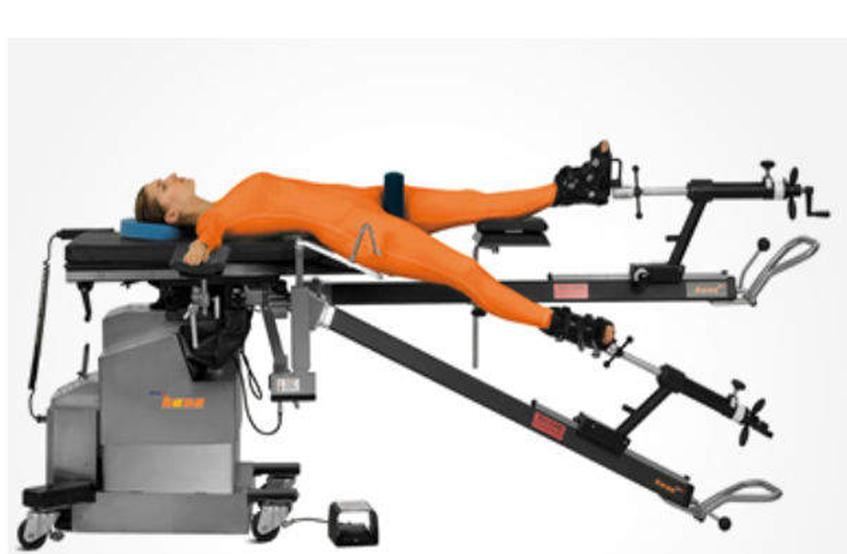 L'ASSISTENZA IN S.O.
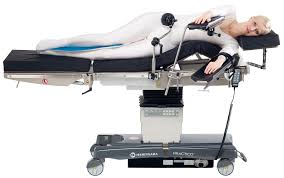 ASSISTENZA PERIOPERATORIA
Accoglienza 
Monitoraggio p.v.
Complessità dei posizionamenti
Controllo durante l'intervento
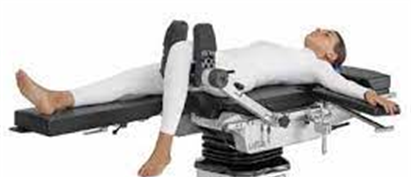 EQUIPE CHIRURGICA 
CHIRURGHI
INFERMIERI 
TECNICI
PERSONALE DI SUPPORTO
[Speaker Notes: PERSONALE OPERANTE ALL'INT. DEL B.O. : funzioni assistenziali – tecnico e relazionali. 
Ass. periop.: accettazione del pz – assistenza all'anestesia – posizionamento su tavolo op.  -controllo e monitoraggio – tempo laccio ischemico]
FASE INTRAOPERATRORIA
OUTCOME CON ALTO LIVELLO ASSISTENZIALE:
OSSIGENAZIONE TISSUTALE SSI (WHO 2016, forte/moderata; CDC 2017, IA)

NORMOTERMIA (WHO 2016, condizionata/moderata; CDC 2017, IA)

NORMOGLICEMIA SSI (WHO 2016, condizionata/bassa; CDC 2017, IA) 

NORMOVOLEMIA (WHO 2016, condizionata/bassa; CDC 2017, IA)
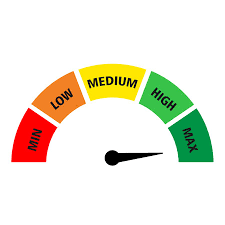 [Speaker Notes: PER GARANTIRE UN LIVELLO ASSISTENZIALE ADEGUATO A RIDURRE IL RISCHIO DI UN'INFEZIONE SI DOVRANNO GARANTIRE I BUONI LIVELLI DI : …….. COSI COME DA RACCOMANDAZIONI. Decreto regionale n.12 del 07/07/2020]
LE FASI DELL'INTERVENTO CHIRURGICO
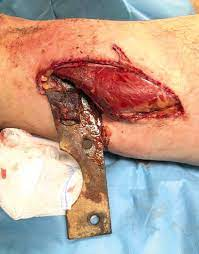 Lavaggio
Debridement 
stabilizzazione
Entro 6 ore (six hours rule) 
Entro 12 ore fratture esposte ad alto grado
Entro 24 ore tutti gli altri casi
[Speaker Notes: Debridement : prevede la rimozione di ogni contaminante esterno, la disinfezione del sito e l’asportazione di tutti i tessuti non vascolarizzati e necrotici]
LE FASI DELL'INTERVENTO CHIRURGICO
GOLD STANDARD : 
Teoria dei 3 campi
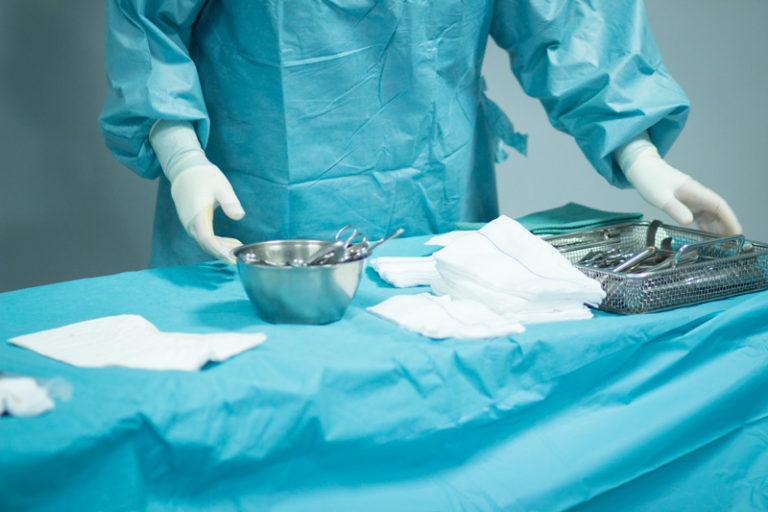 1
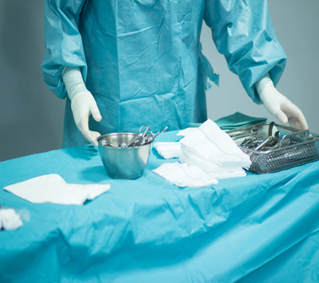 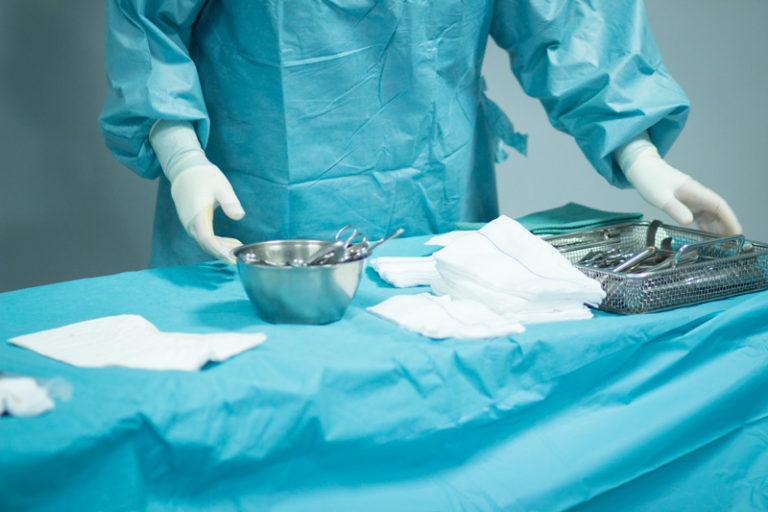 2
3
[Speaker Notes: Ogni fase richiede un campo chirurgico dedicato, poiché l’obiettivo è quello di diminuire progressivamente il grado di contaminazione.
Pertanto, per evitare il trasferimento dei contaminanti da una fase all’altra e favorire il progressivo aumento della sterilità, è consigliabile rinnovare in toto il campo chirurgico a ogni passaggio, secondo la cosiddetta ‘"TEORIA DEI 3 CAMPI"]
LE FASI DELL'INTERVENTO CHIRURGICO
LAVAGGIO
Gold standard : Soluzione salina sterile isotonica 
    Soluzioni con additivi o soluzioni antisettiche non hanno dimostrato beneficio significativo
Per ogni grado di Esposizione 3 litri di soluzione : Regola dei 3 litri 
Flusso di lavaggio a bassa pressione (secondo il FLOW TRIAL)
[Speaker Notes: L’obiettivo è quello di ridurre la carica batterica per diluizione al fine di ottenere un ambiente della lesione il più possibile asettico. 
Secondo le indicazioni della Gustilo – enderson :]
LE FASI DELL'INTERVENTO CHIRURGICO
DEBRIDEMENT della LESIONE
Risulta essere la fase più critica nella prevenzione delle infezioni e nell’ottenimento della guarigione della frattura. 

Rimozione di tutti i tessuti non vitali con tecnica minuziosa
Regola dei 4 C per i il tessuto muscolare(Artz et al.) 
Test del rimorchio per i frammenti ossei
[Speaker Notes: Finita la fase di lavaggio si passa al debridement della ferita. È consigliabile allestire una mensola chirurgica dedicata esclusivamente a questa fase, contenente solo gli strumenti necessari a eseguire il debridement. LA TECNICA DA ESEGUIRE SARA DECISA DAGLI OPERATORI SEMPRE SECONDO CLASSIFICAZIONE – es.: tecnica second look a 24-48 ore.]
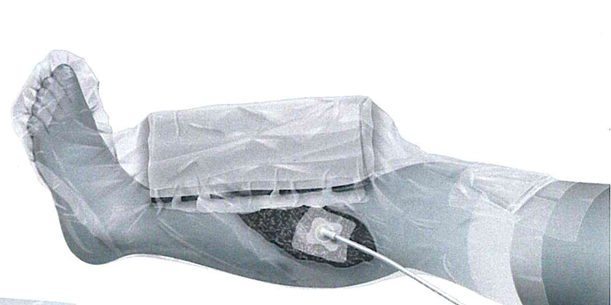 LE FASI DELL'INTERVENTO CHIRURGICO
Stabilizzazione e sintesi della frattura
Approccio DCOS
placca e viti
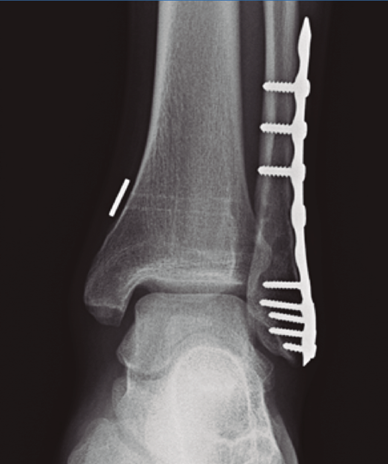 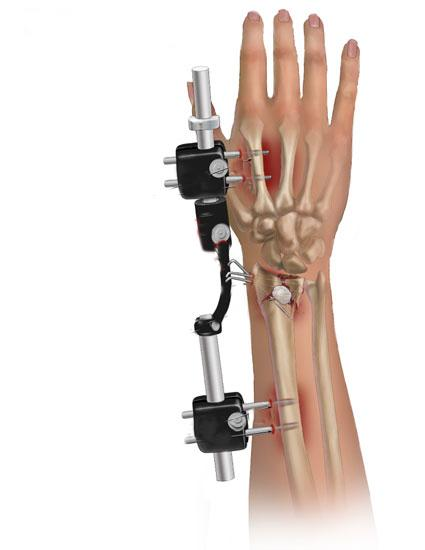 Inchiodamento endomidollare
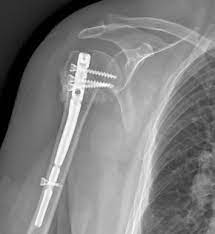 fissatore esterno
[Speaker Notes: L'uso del sistema di osteosintesi da usare secondo le indicazioni della classificazione di riferimento presa in esame : la scelta viene dettata sempre dalle indicazioni della classificazione della lesione in esame……………( ES. : CHIODO ENTRO LE 6 ORE DAL TRAUMA CON VALIDA TECNICA DI DEBRIDEMENT – O TECNICA Fix and flap ) per evitare o comunque abbassare il rischio di infezione.   GARANTIRE L'USO DI MEDICAZIONI AVANZATE V.A.C. – PER GLI ARTI L'USO DI QUELLE EASY - DRESS]
END POINT
Timing terapia antibiotica
Six hours rule – debridement 
Stabilizzazione entro le 24h
Uso di device innovativi
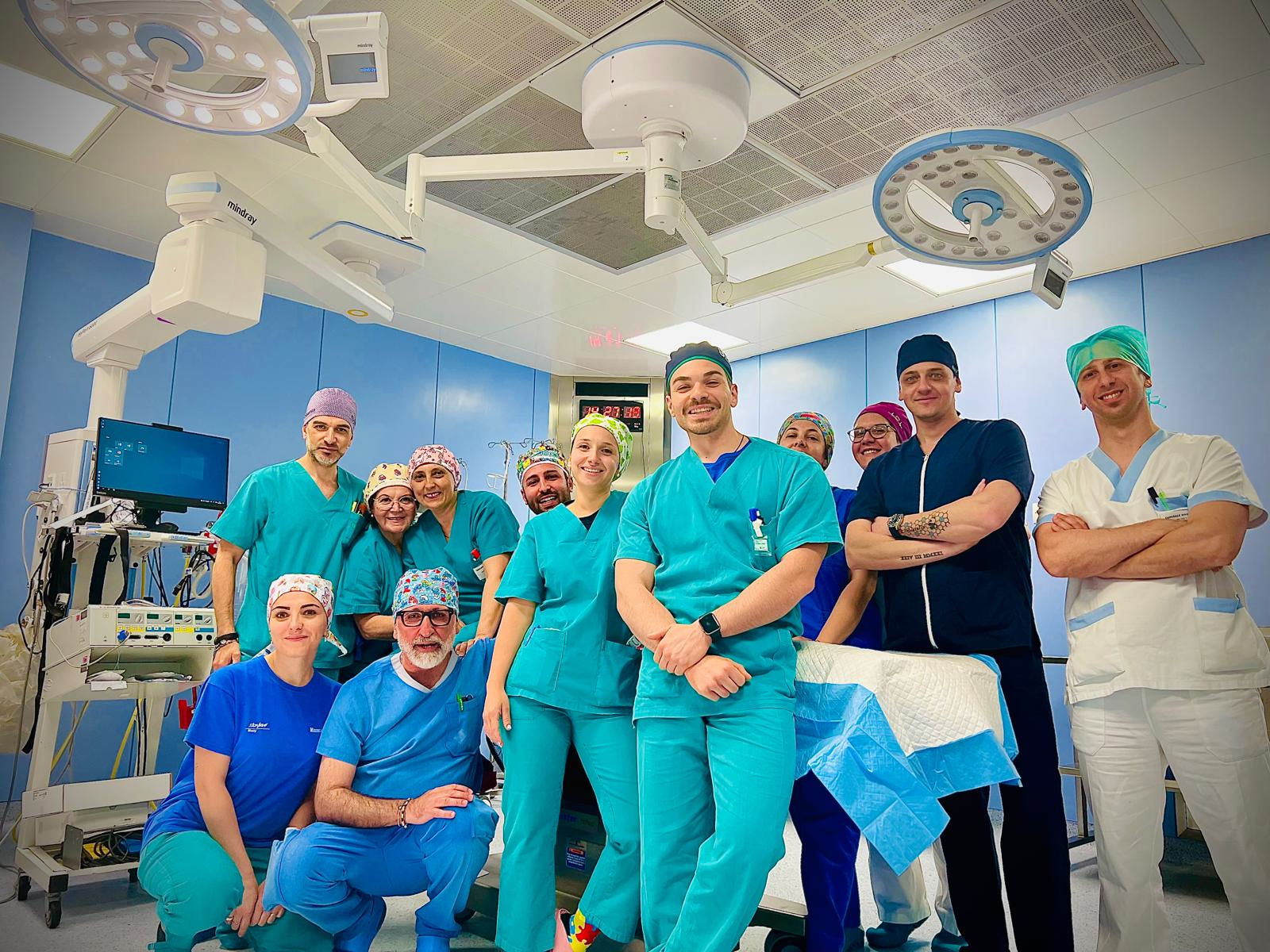 Grazie